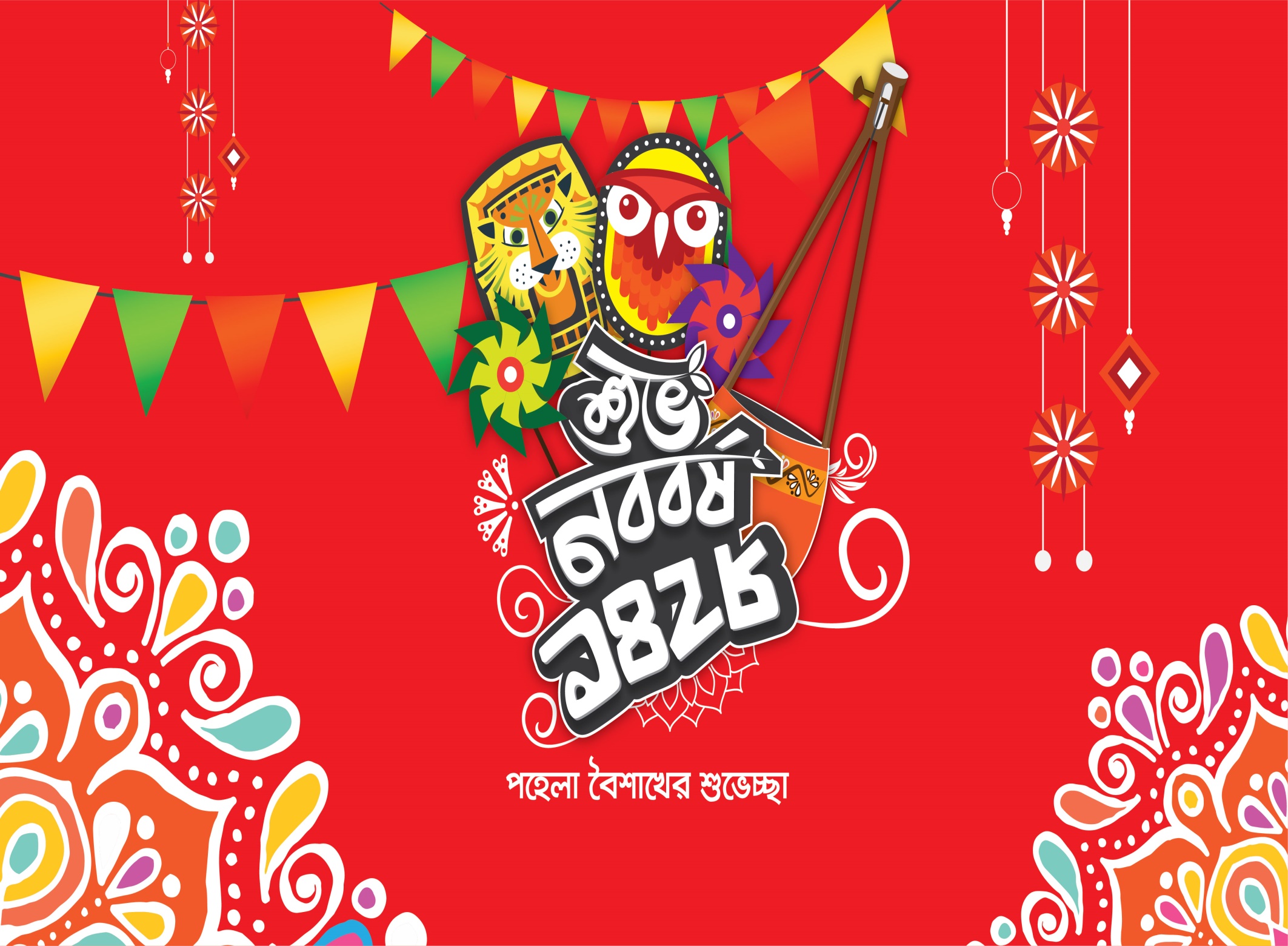 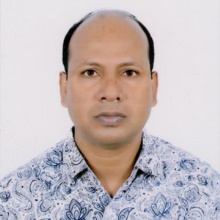 পরিচিতি
শিক্ষক পরিচিতি
মোঃ ইমদাদুল হক
প্রভাষক ( রসায়ন )
শংকরপুর কলেজ
দিনাজপুর সদর , দিনাজপুর।
E-mail: emdadulh422@gmail.com
পাঠ পরিচিতি
শ্রেনীঃ একাদশ
বিষয়ঃ রসায়ন প্রথম পত্র
অধ্যায়ঃরাসায়নিক পরিবর্তন
সময়ঃ ১ ঘন্টা
তারিখঃ 18/০4/২০২১
পূর্বজ্ঞান যাচাই
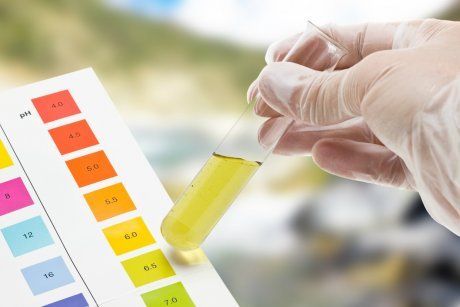 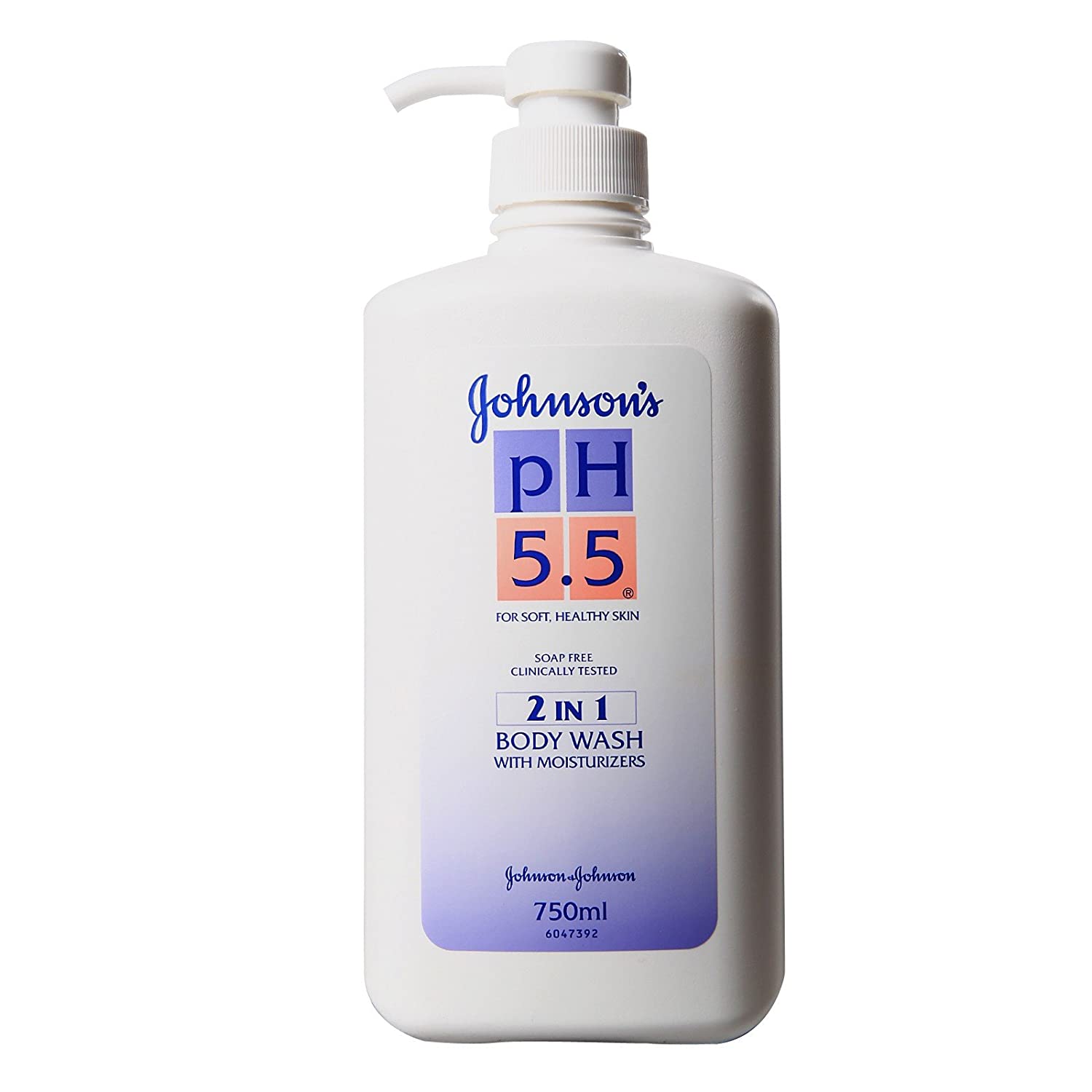 আজকের পাঠ
শিখনফল
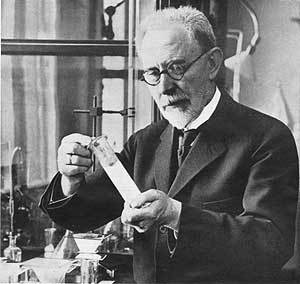 বিজ্ঞানী সোরেনসেন
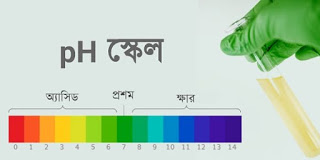 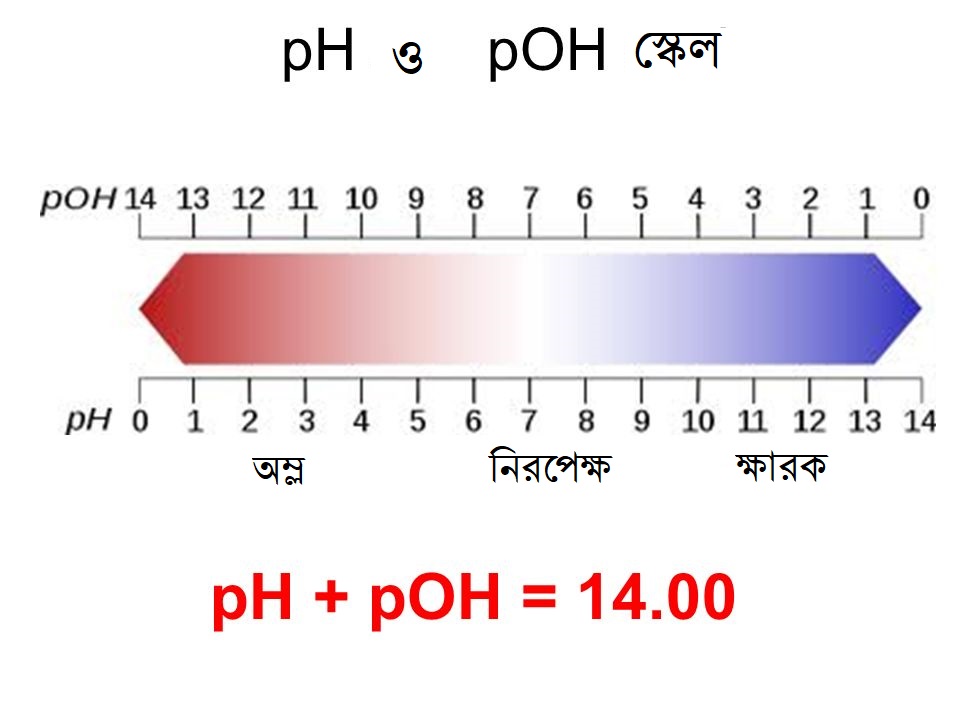 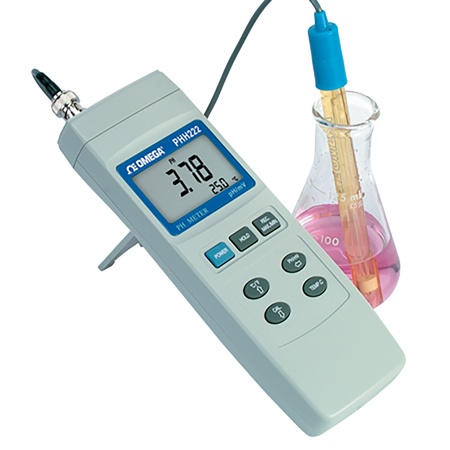 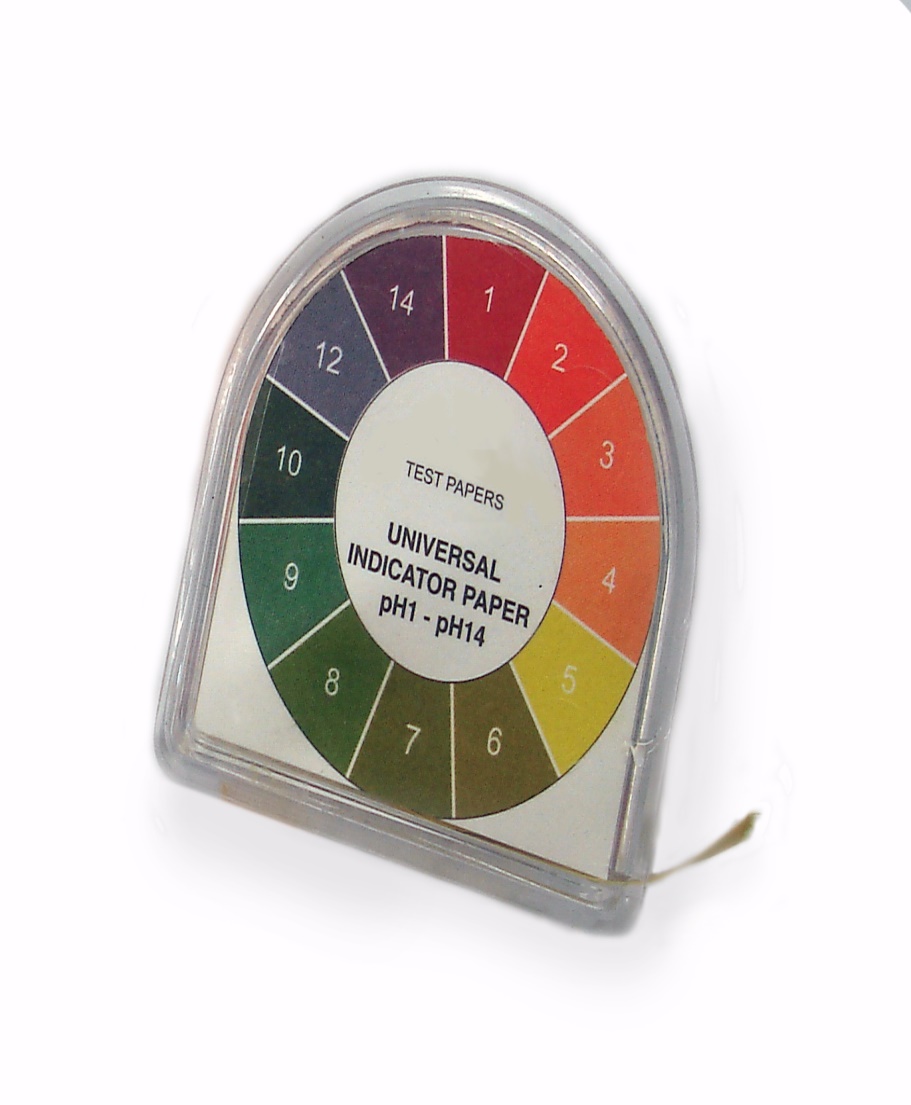 গাণিতিক সমস্যা সমাধানের সূত্রাবলি
একক কাজ
সময়ঃ 3 মিনিট
জোড়ায় কাজ
সময়ঃ ৫ মিনিট
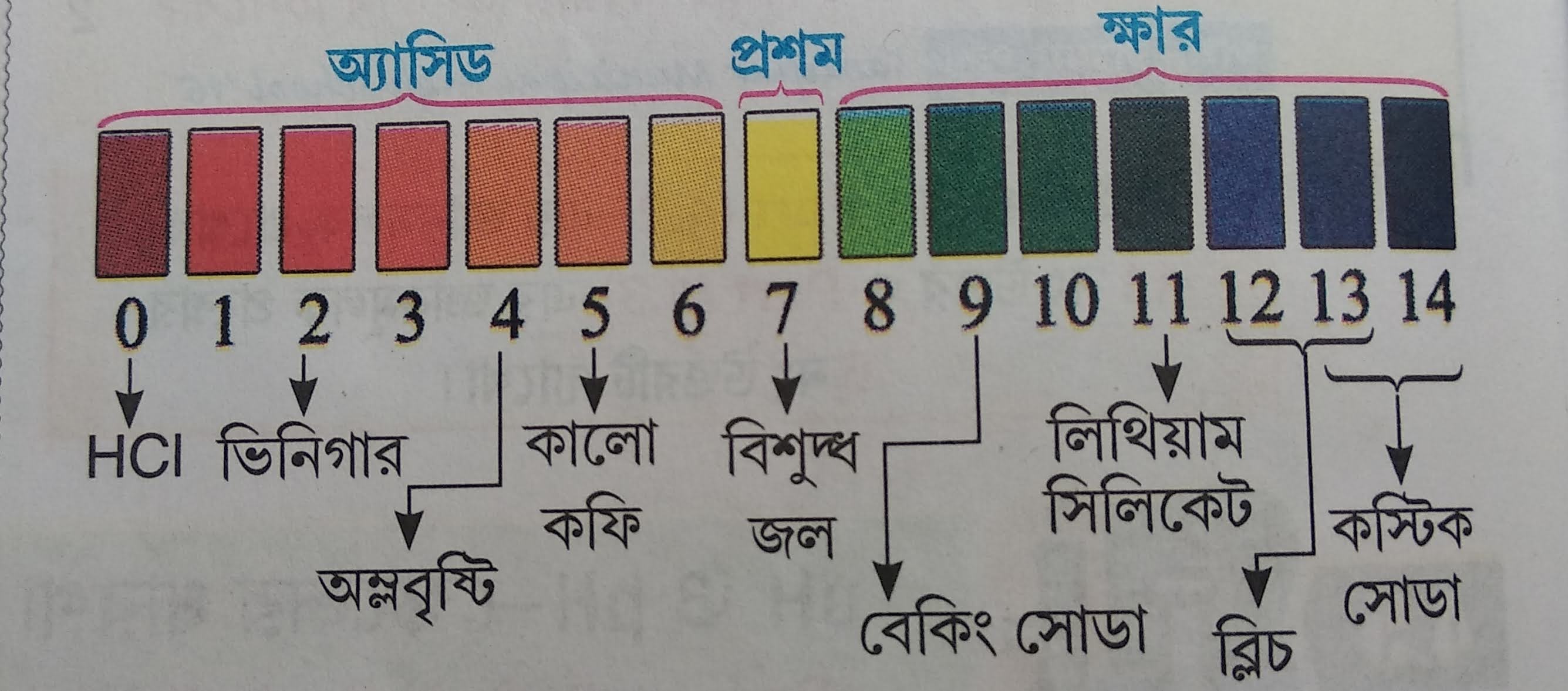 দলগত কাজ
সময়ঃ 6 মিনিট
মূল্যায়ন
বাড়ীর কাজ
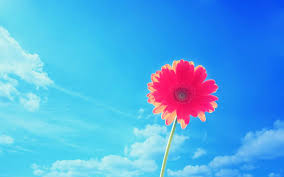 ধন্যবাদ